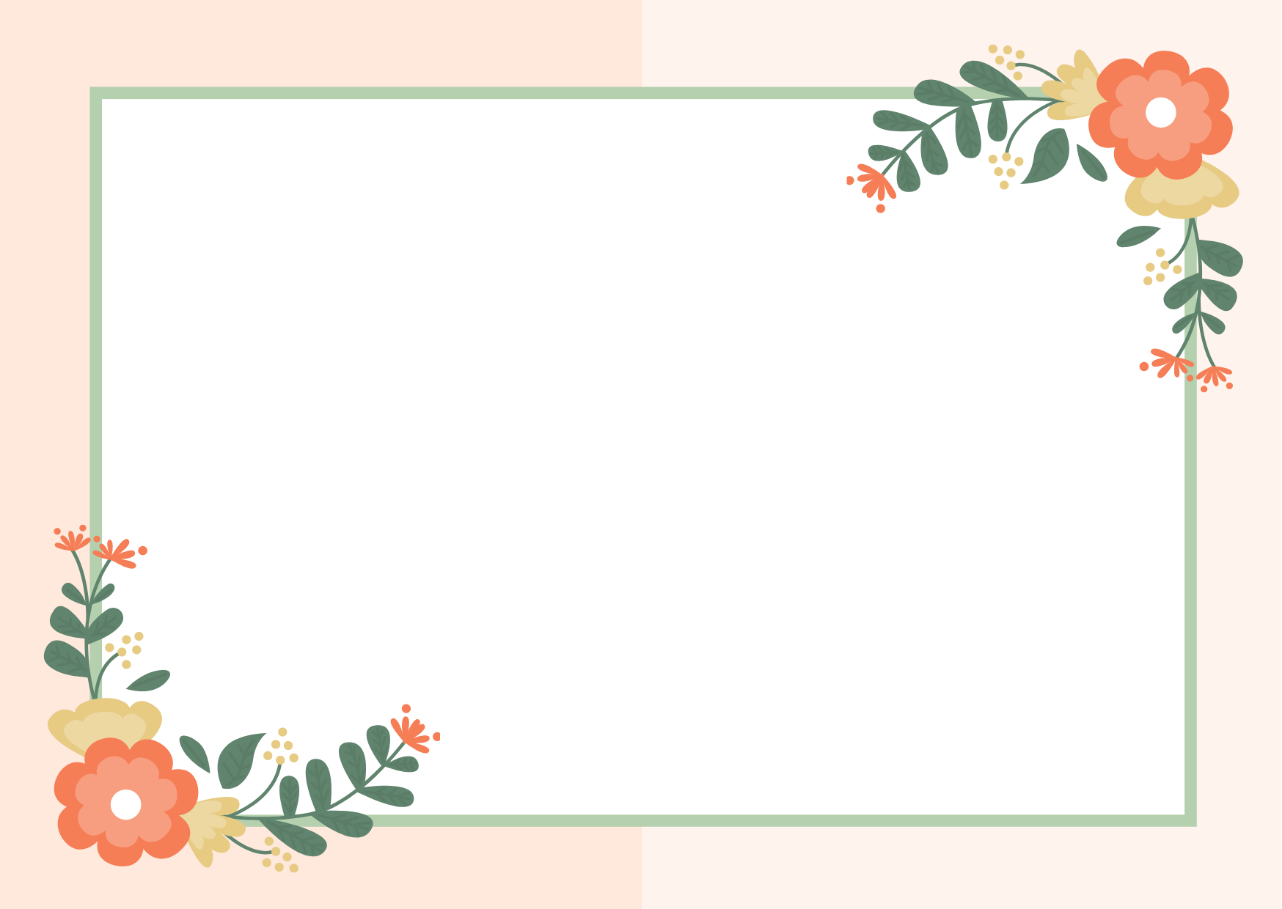 PHÒNG GIÁO DỤC VÀ ĐÀO TẠO QUẬN LONG BIÊN TRƯỜNG MẦM NON HOA SỮA Năm học 2021 - 2022
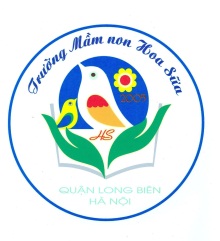 Đề tài: Thơ: Ước mơ của bé
Lứa tuổi: 3 – 4 tuổi
LÀM QUEN VỚI TÁC PHẨM VĂN HỌC
Giáo viên: Nguyễn Lê Hảo
                  Nguyễn Thị Kim Dung
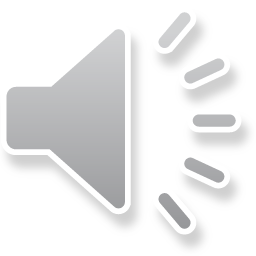 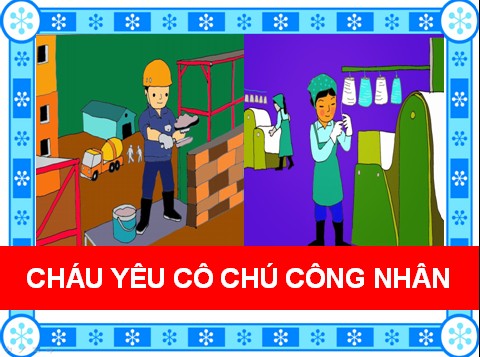 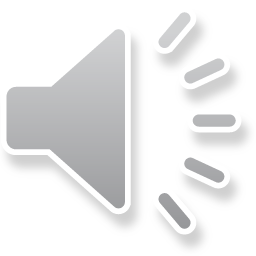 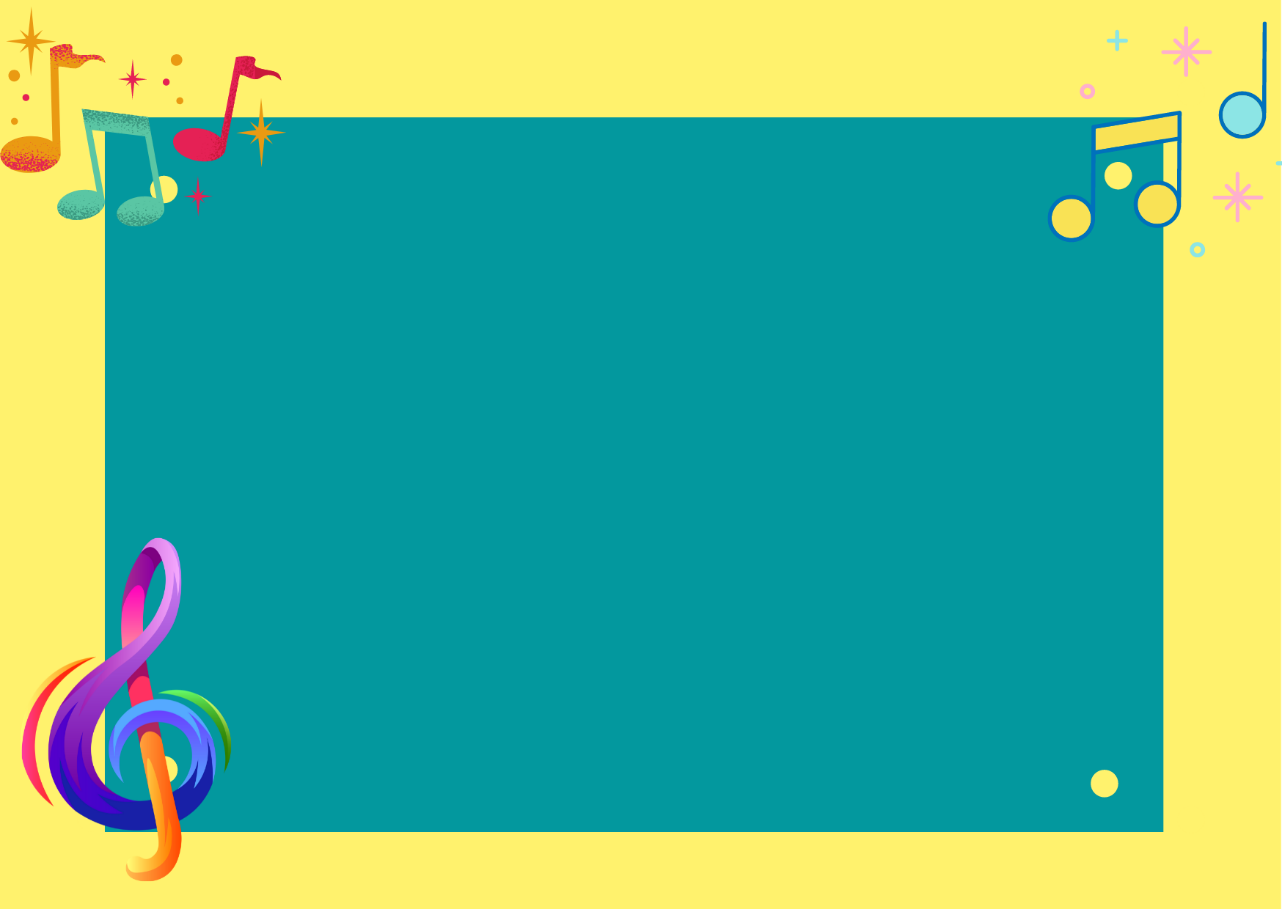 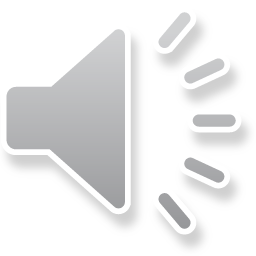 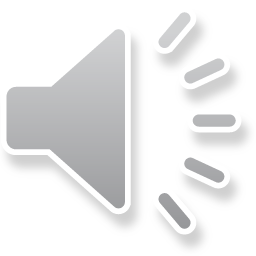 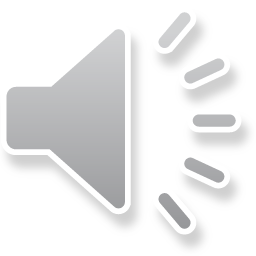 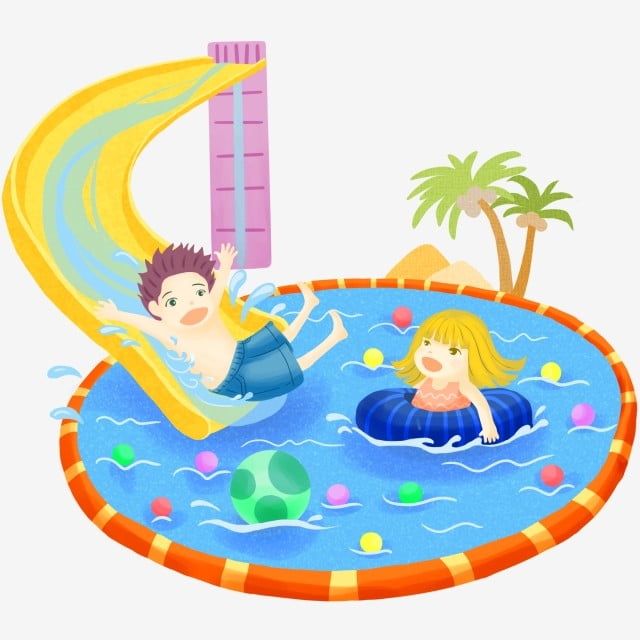 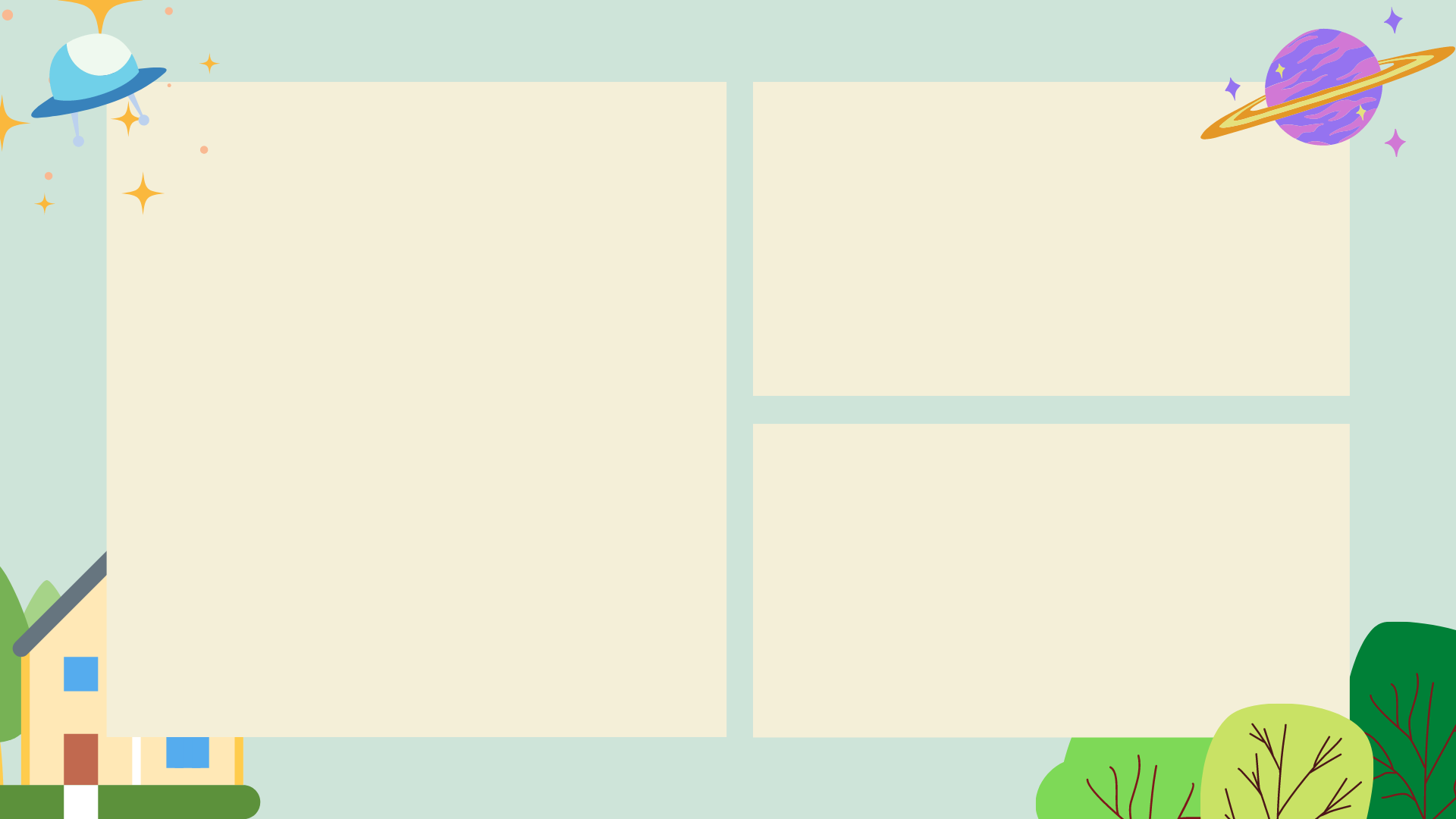 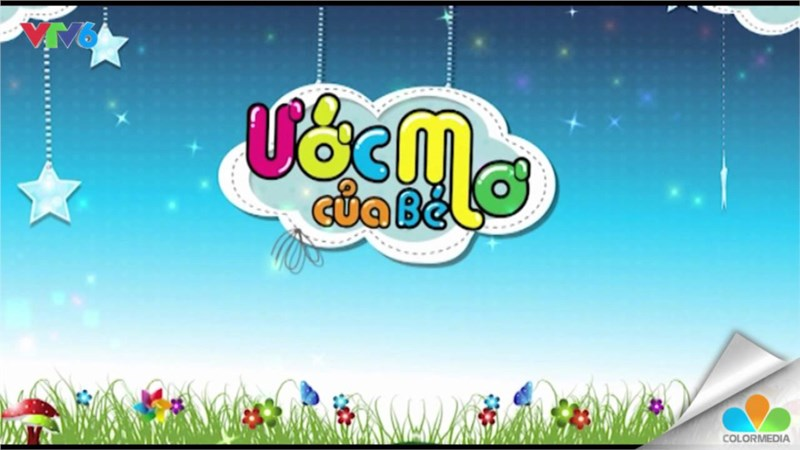 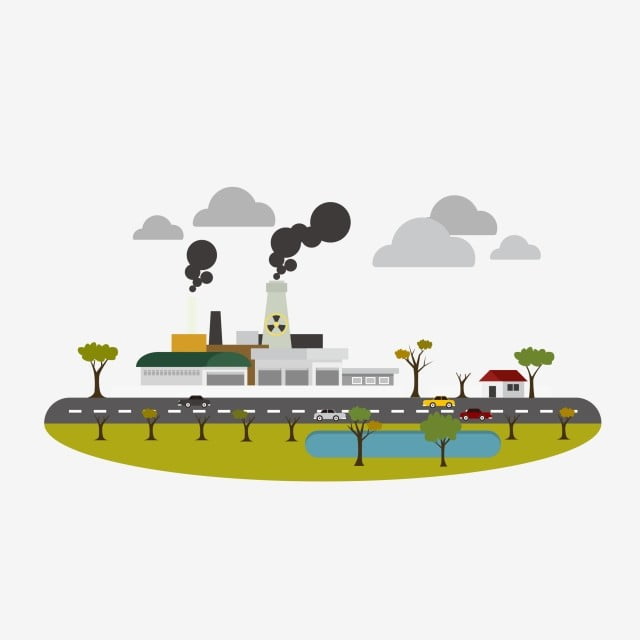 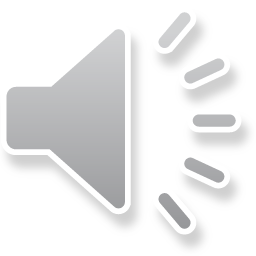 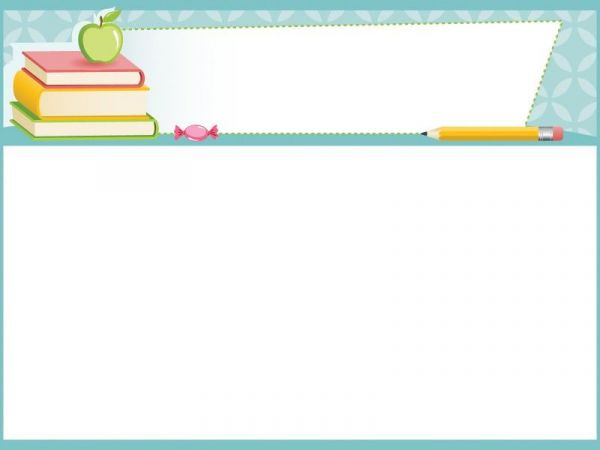 Nội dung bài thơ
Bài thơ nói về ước mơ của một bạn nhỏ vào đêm trăng sáng. Em bé nhìn lên bầu trời và ước mơ được lên vũ trụ và rủ bạn bè mình cùng lên chơi.
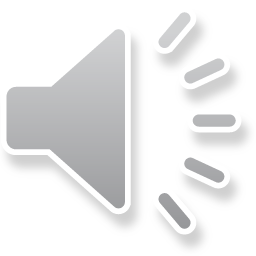 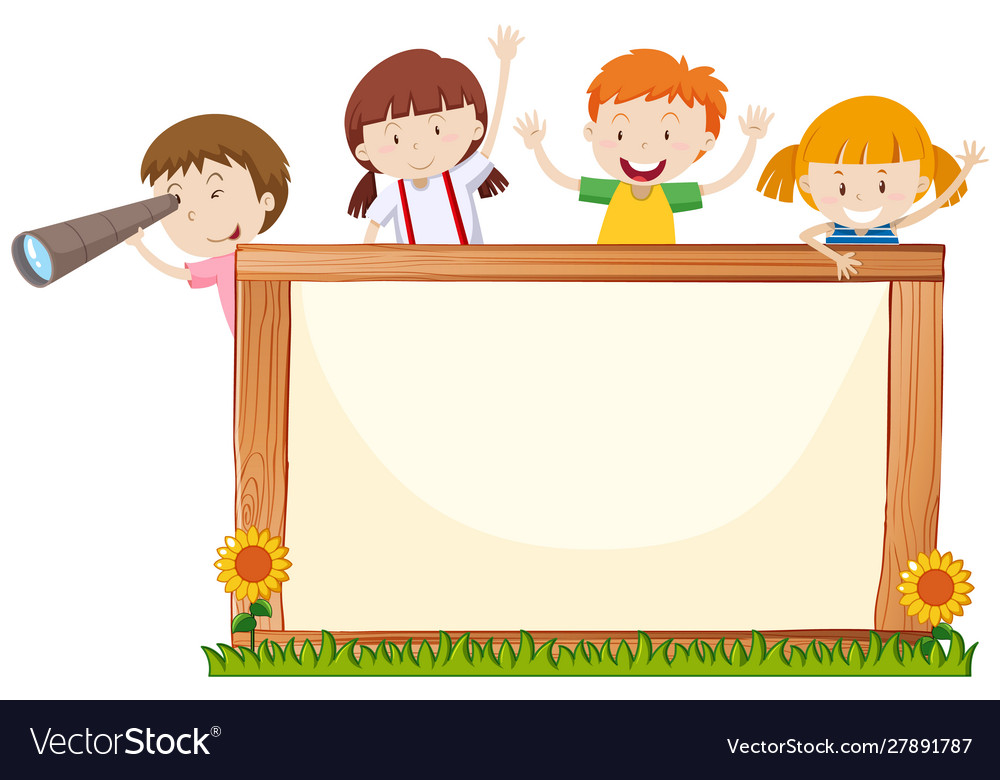 Cậu bé nói lên mơ ước của mình vào lúc nào?
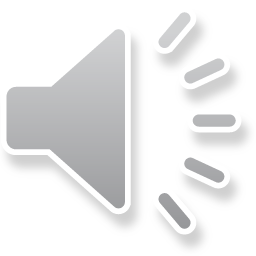 Đêm trăng sáng
Ngày trời nắng
Ngày trời mưa
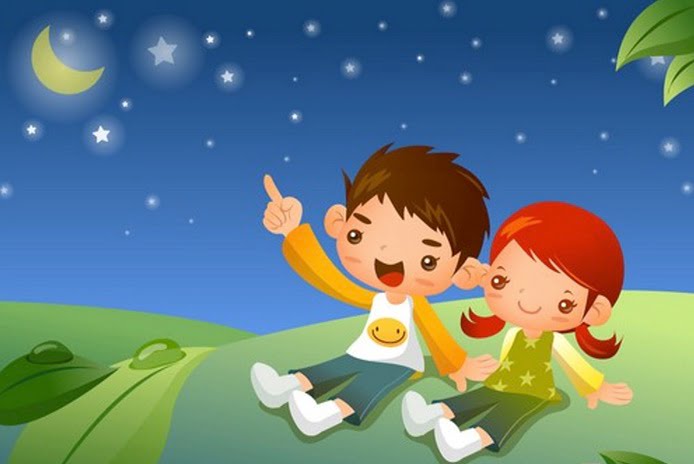 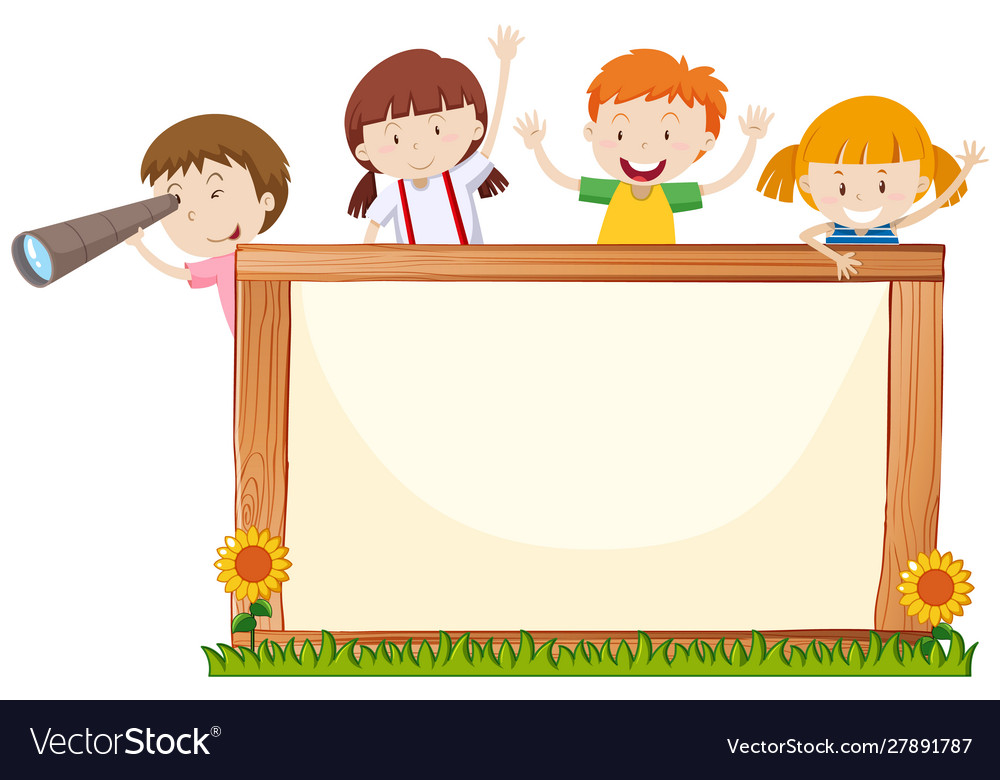 Cậu bé đã ước điều gì?
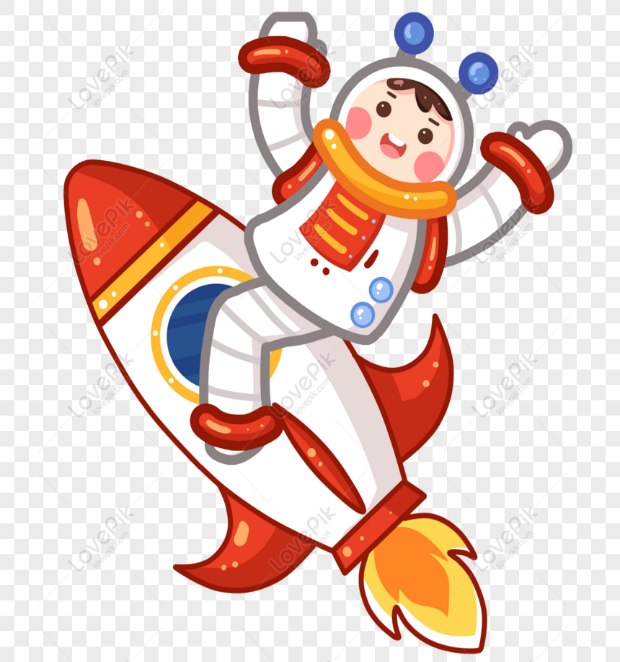 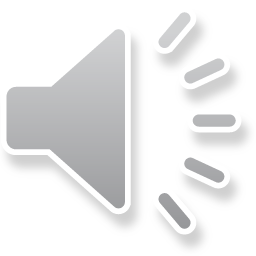 a. Bay vào vũ trụ
b. Được đi chơi
c. Được cho quà
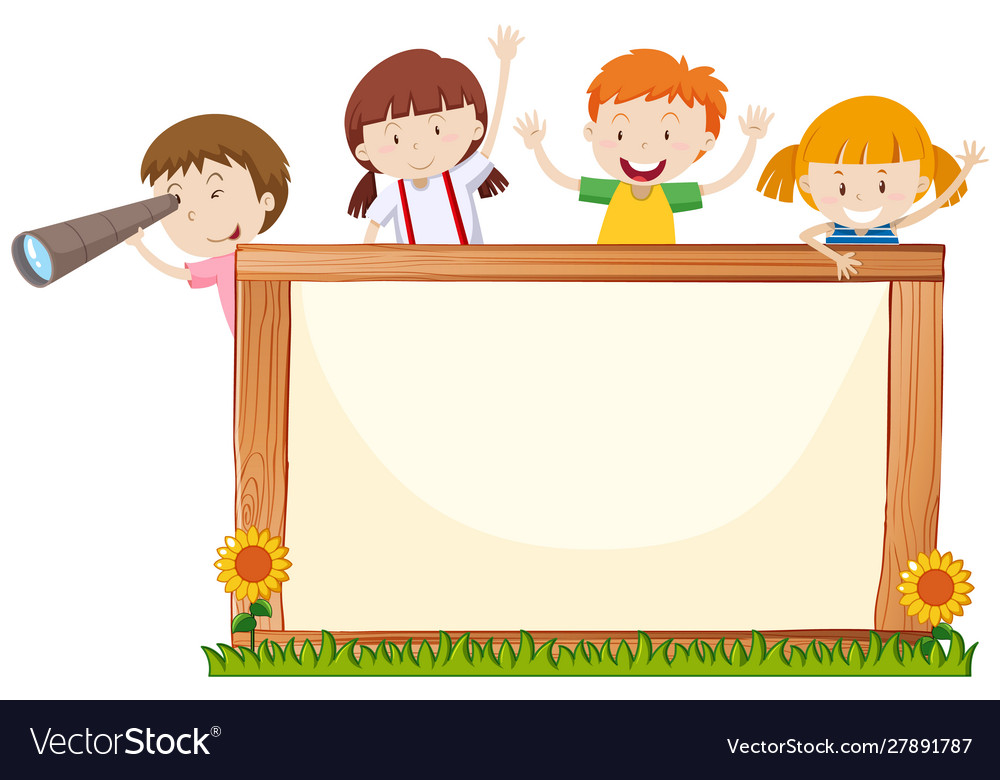 Trên vũ trụ cậu bé muốn làm gì ?
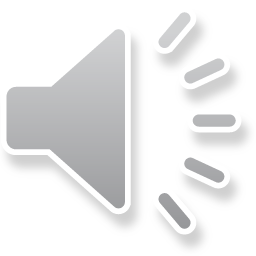 a. Muốn được đi bơi
b. Bé xây nhà máy, Làm cả bể bơi
c. Bé muốn đi học
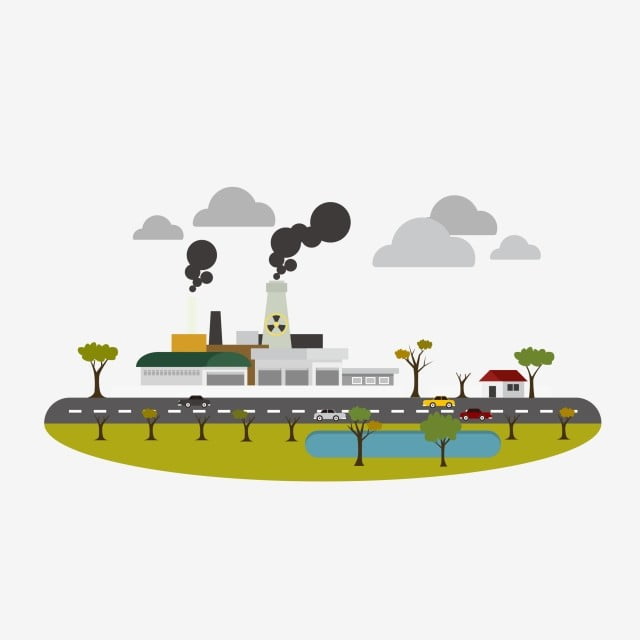 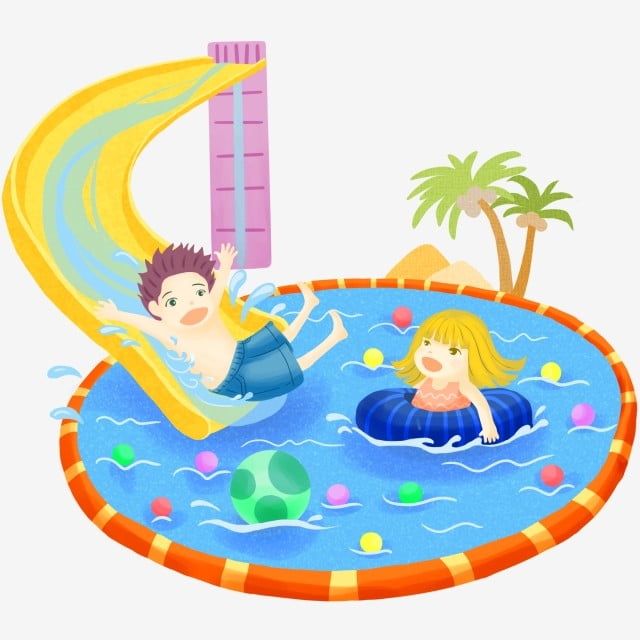 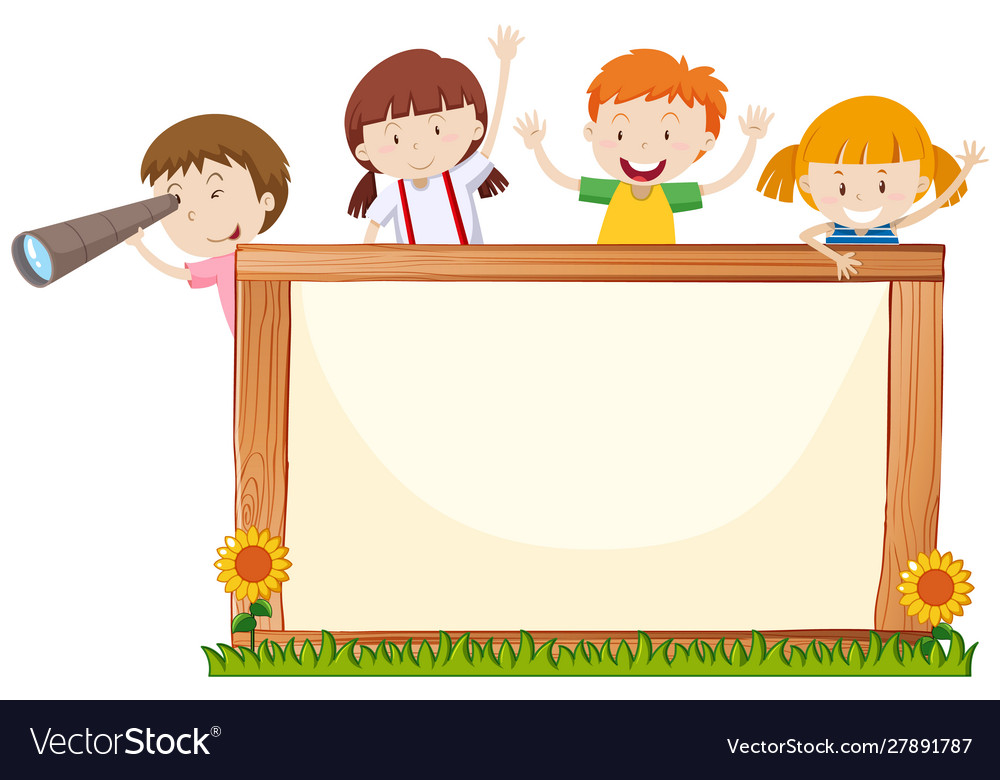 Khi được bay vào vũ trụ thì cậu bé muốn có ai bên cạnh?
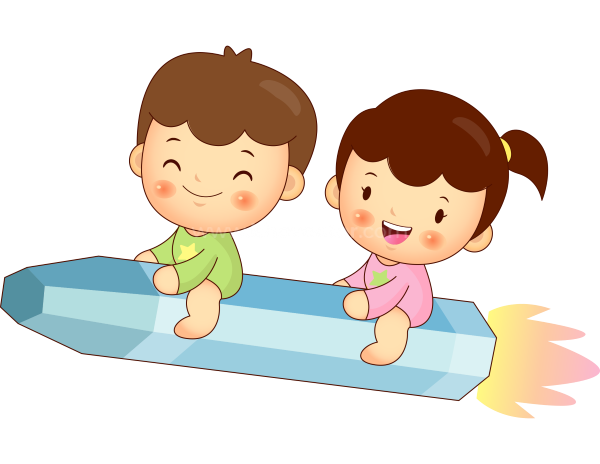 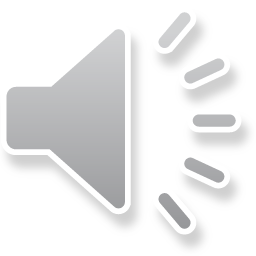 a. Bạn bè
b. Đồ chơi
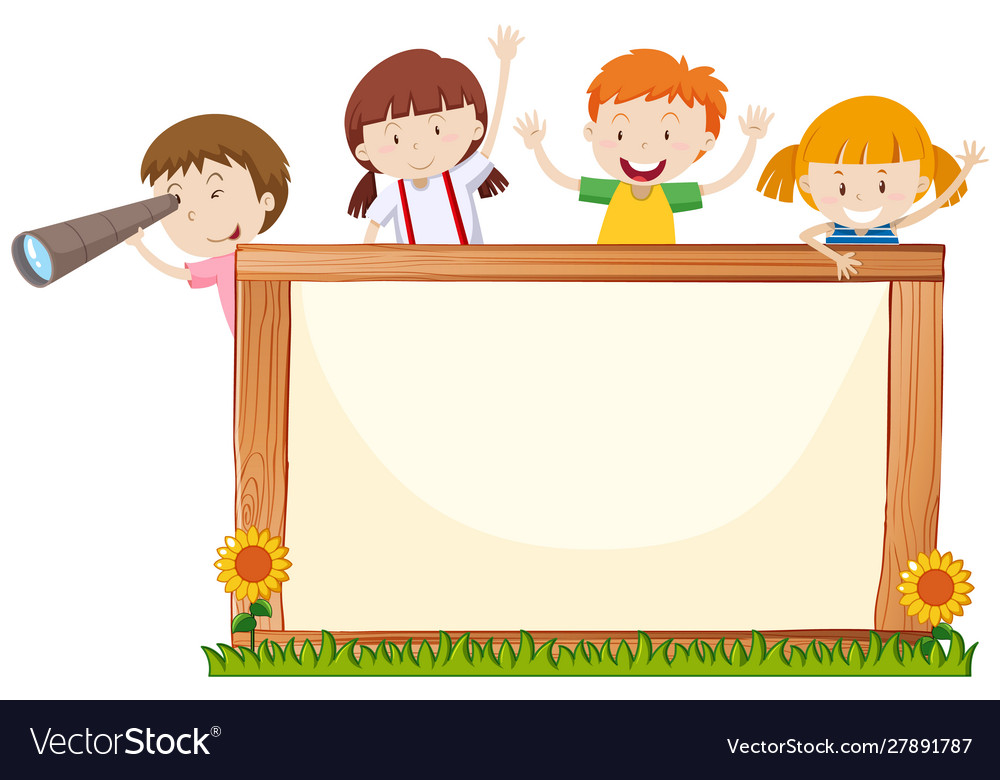 Bạn đã ước mơ điều gì cho các bạn nhỏ? Được chơi cùng béGiữa bầu trời sao
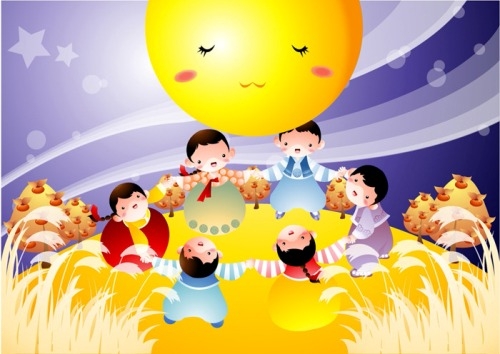 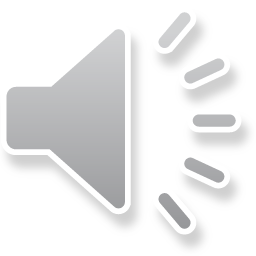 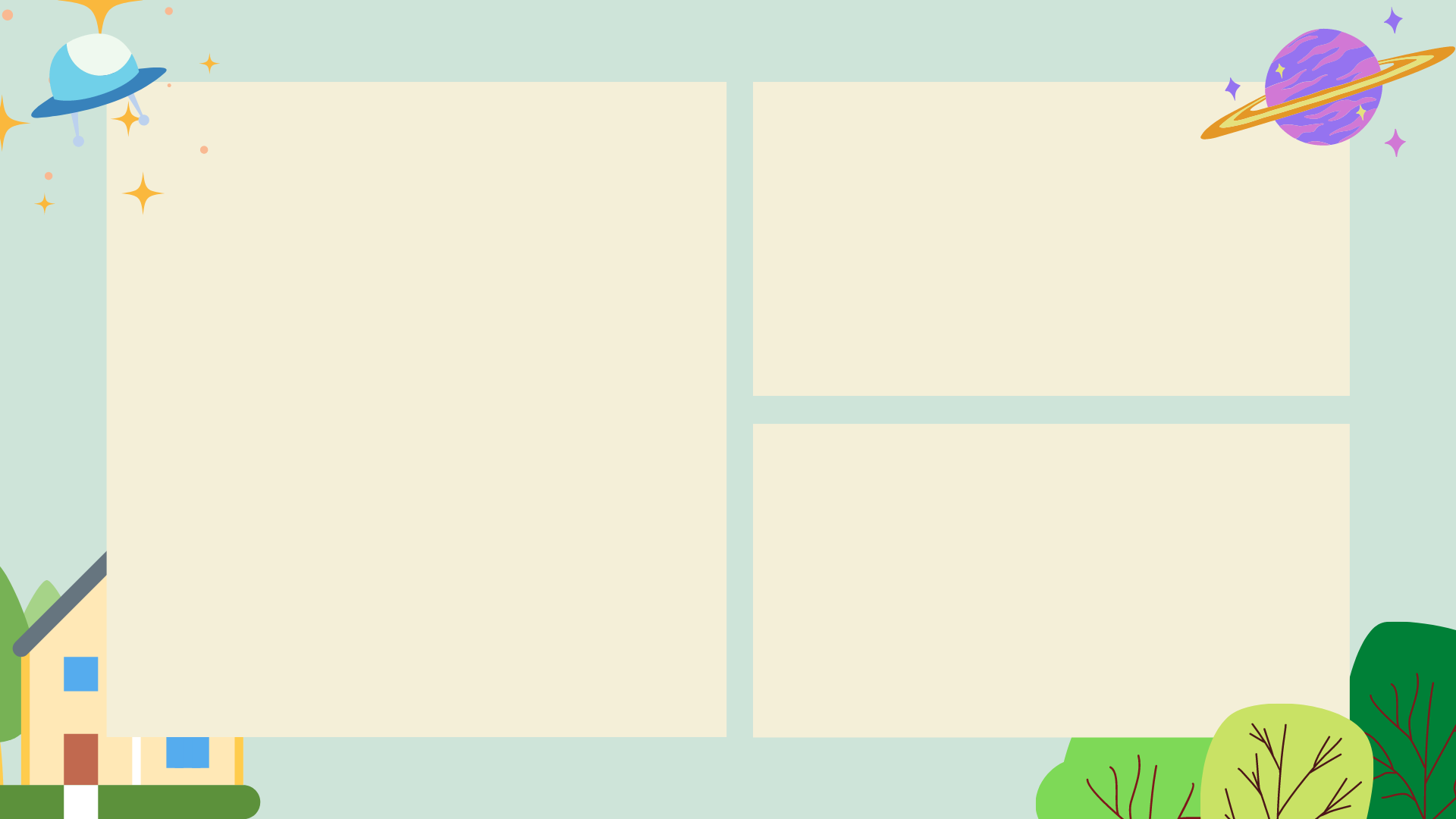 Ước mơ  của cậu bé rất là trong sáng và hồn nhiên. Sau này lớn lên các con mơ ước được làm điều gì?- Để điều ước trở thành hiện thực các con phải làm gì?- Các con ngoan vâng lời người lớn, chăm ngoan học giỏi.
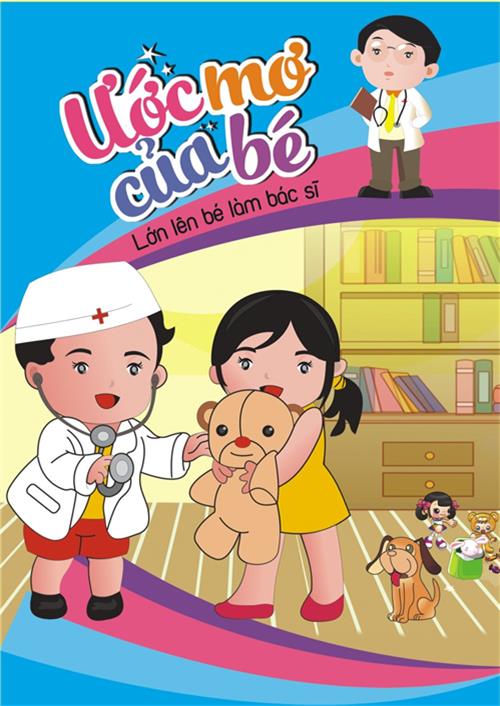 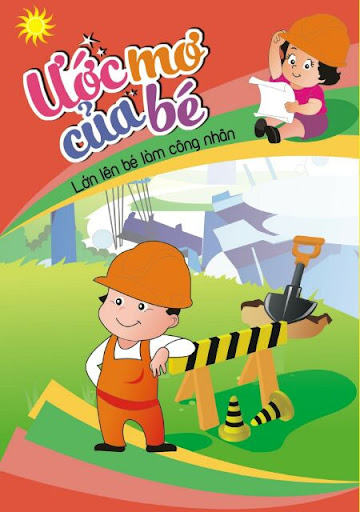 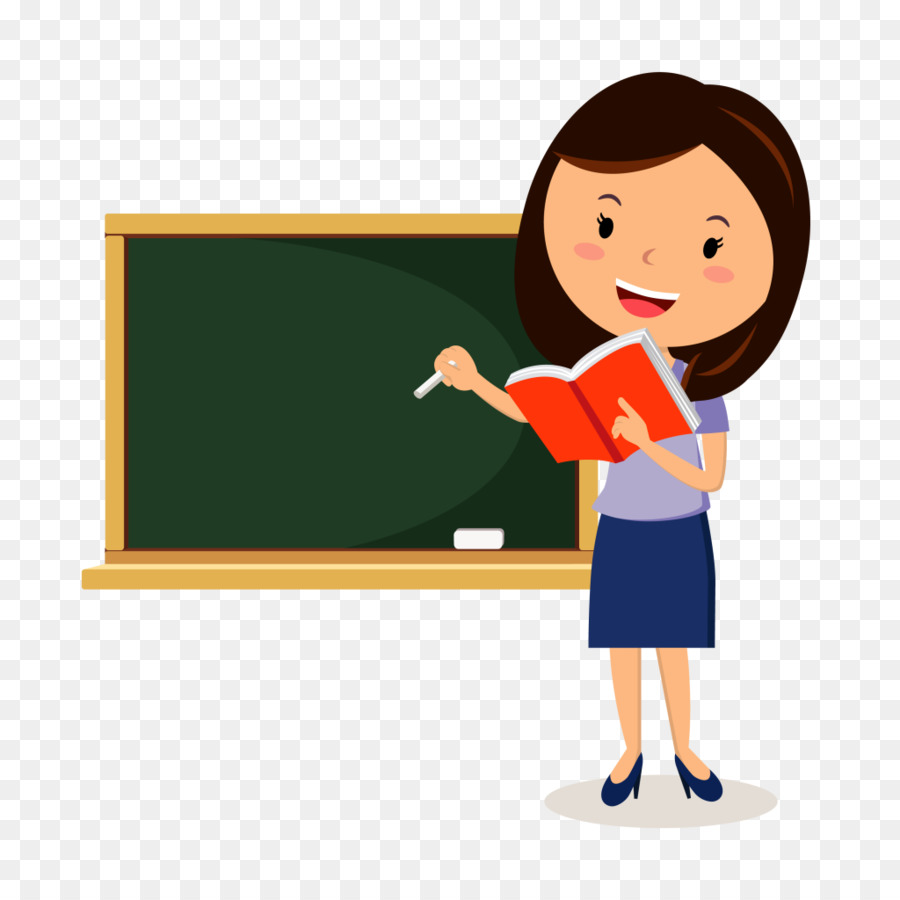 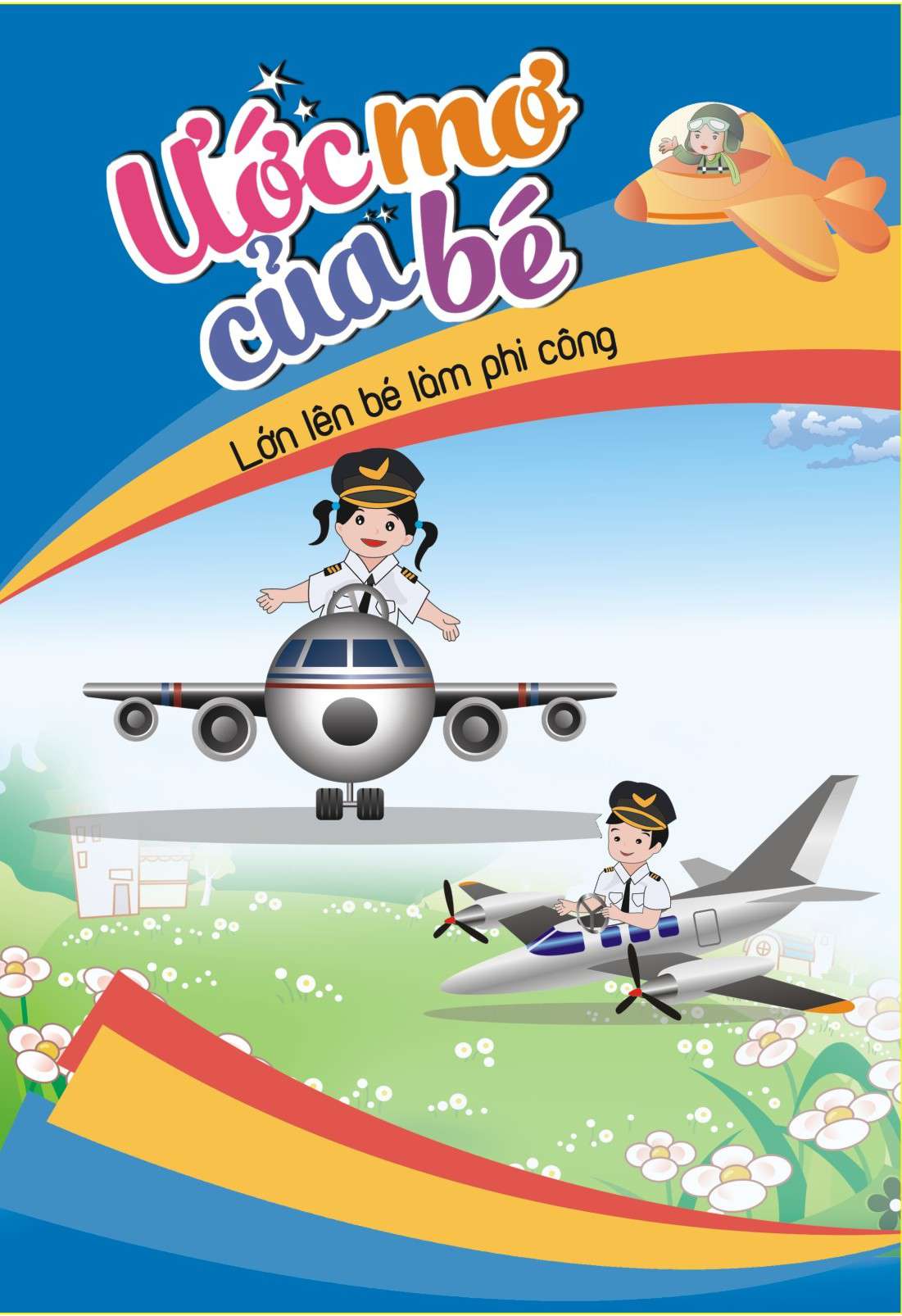 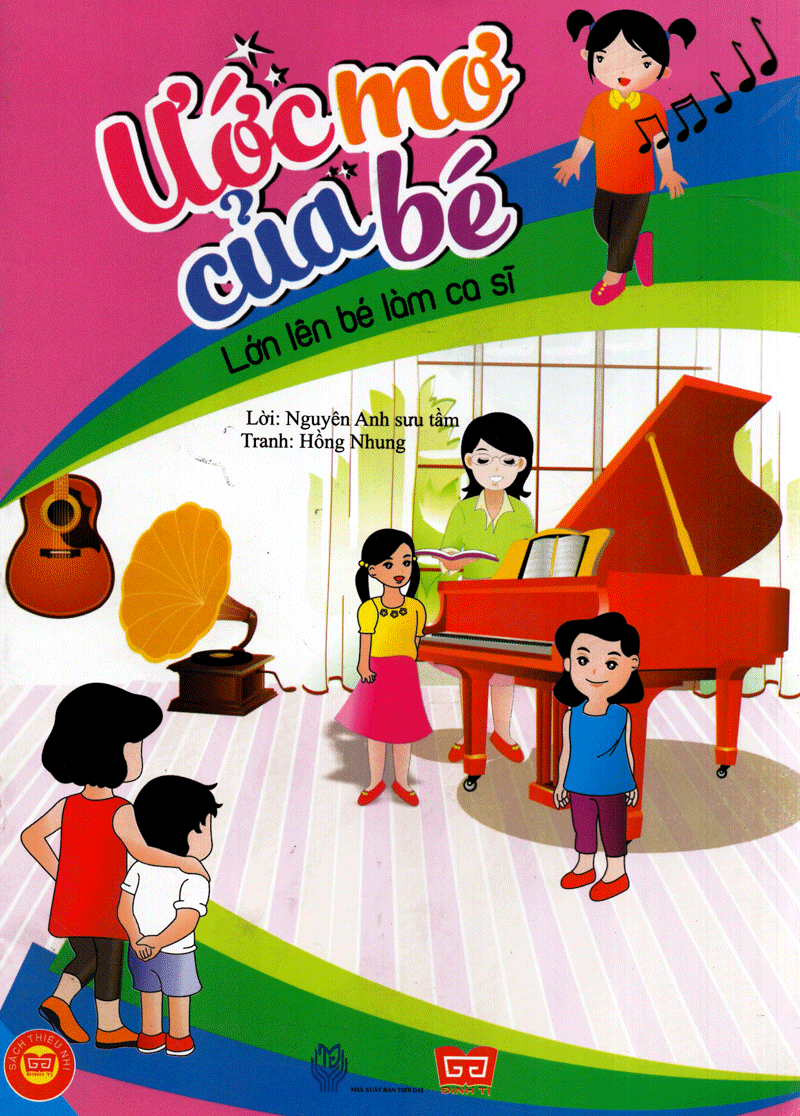 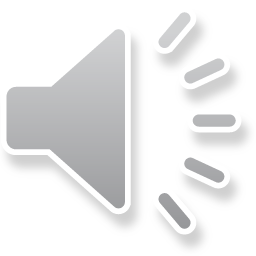 Bài học đến đây là hết.
 Xin chào và hẹn gặp lại các con
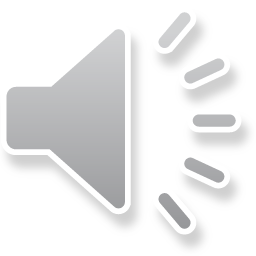